Questions & Answers Feature
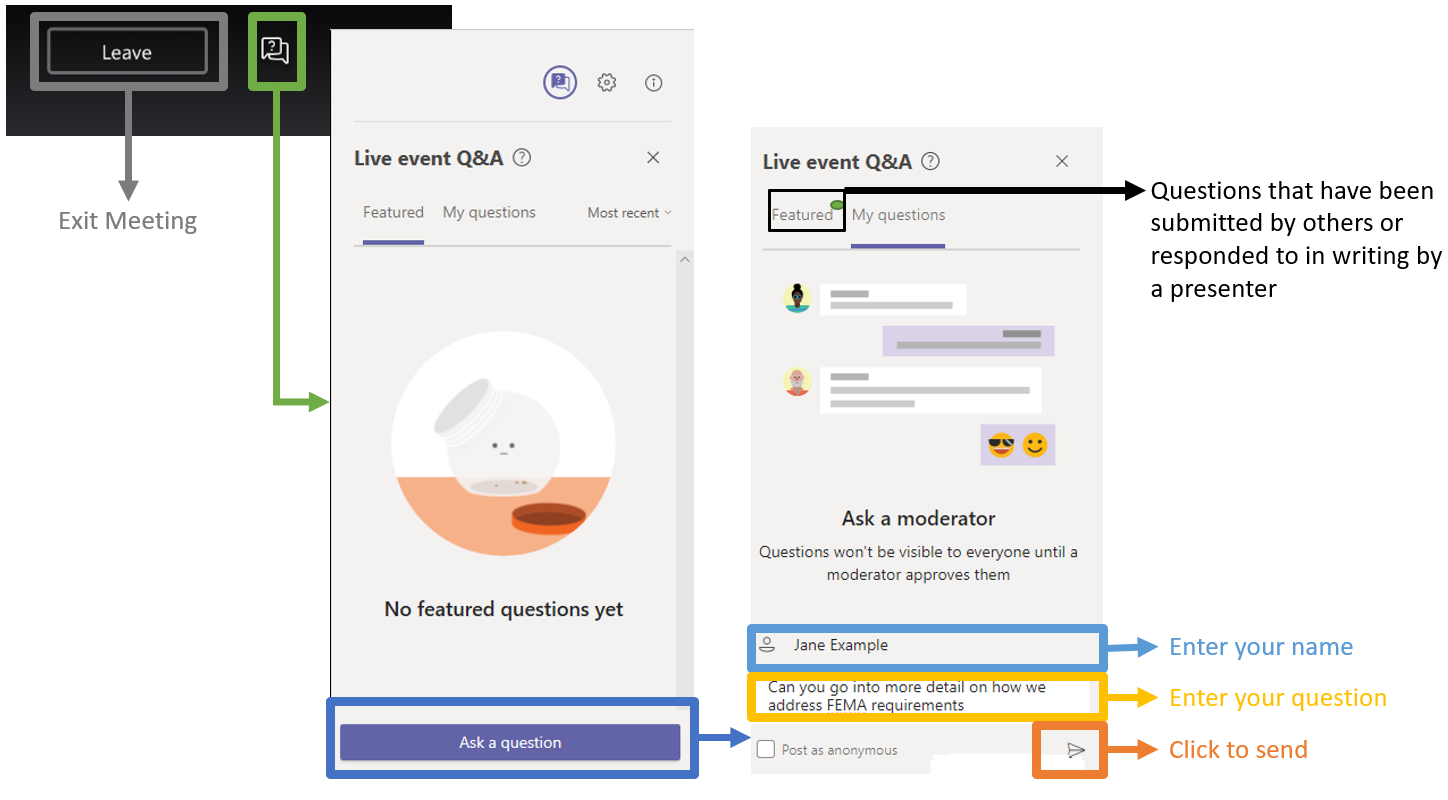 FACPAC Home PageSelect the User Guide in the left navigation site
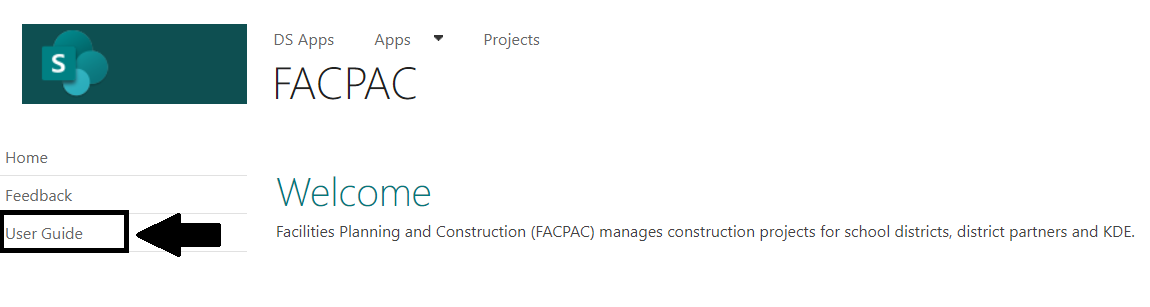 FACPAC User GuideTable of contents
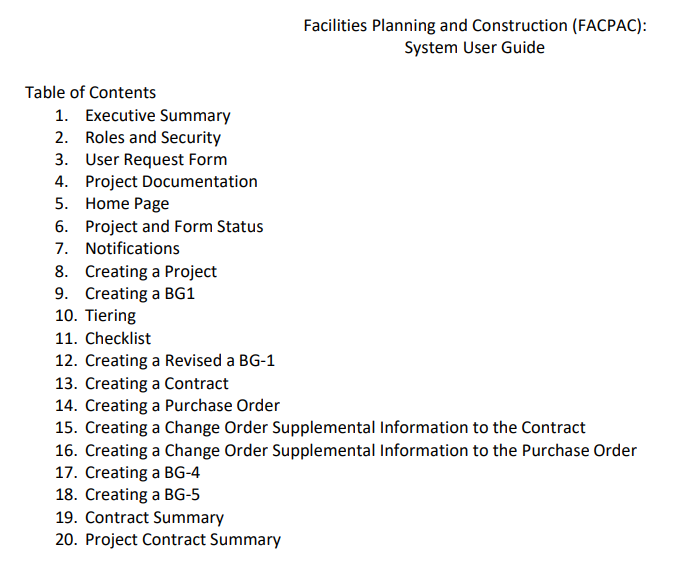 FACPAC Site Navigation

User opens the FACPAC Maintenance Requests using the FACPAC Support link from FACPAC site navigation.
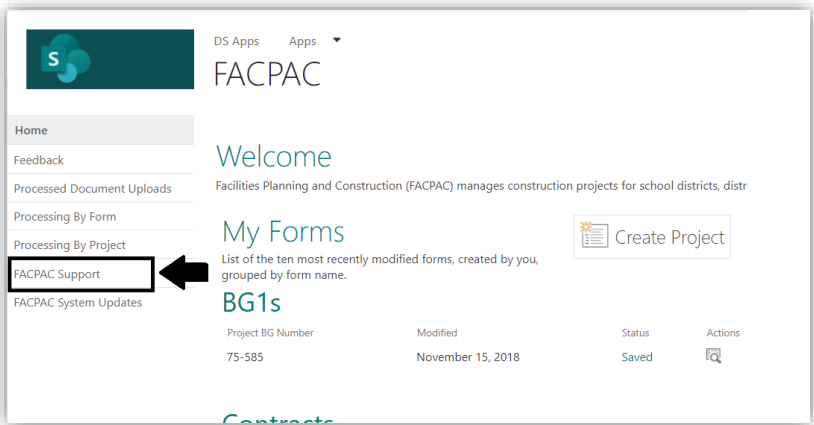 FACPAC Maintenance Requests

User clicks on ’new item’ to add a new request
Users can only view requests added by them
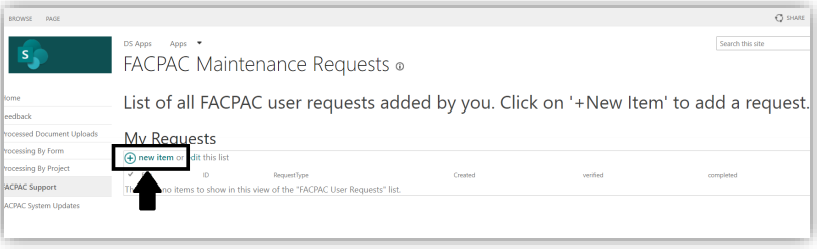 FACPAC User Request Form

Page with the User request form opens
User chooses a request type, fills out the request form and clicks on save
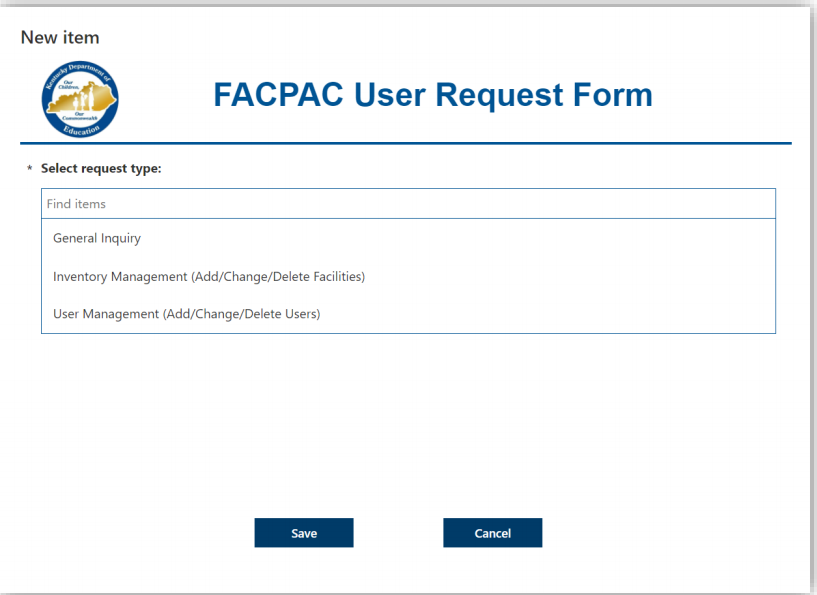 FACPAC User Request Form (continued)
The FACPAC Request Form has three request types to choose from:
General Inquiry: For general questions 
Inventory Management (Add/Change/Delete Facilities): For adding, modifying, removing school buildings from KDE districts 
User Management (Add/Change/Delete Users): For adding, removing people to KDE districts or third-party groups; adding new third-party groups

The User uses the options provided on the form to fill in and provide information like email address, building name, etc. 
The users can also leave a brief comment about the request by selecting the toggle ‘select the toggle to leave a comment for KDE
FACPAC User Request Completion

The User is notified about the completion of the request with a link. If the user has submitted a General Inquiry the Inquiry Response will be displayed from the link.
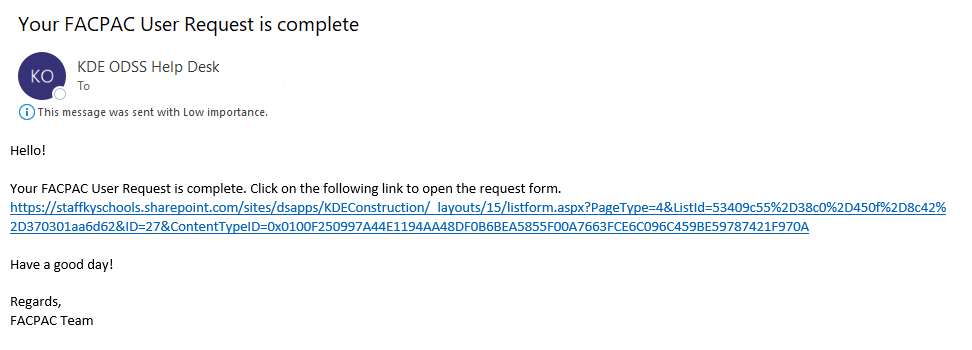 FACPAC User Request Completion (continued)

Please open the link to review the response
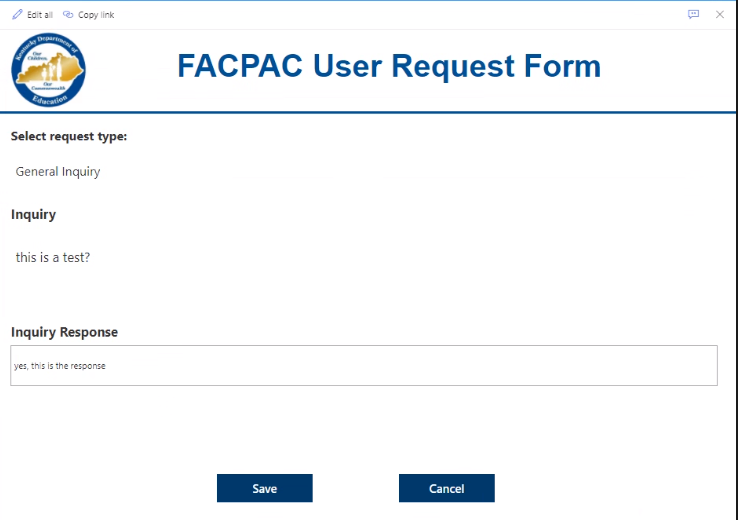 KDE Contact Information
District Facilities Branch
James Bauman, Project Manager 
		james.bauman@education.ky.gov
John Gilbert, Project Manager 
		john.gilbert@education.ky.gov
Marcus Highland, Project Manager
		marcus.highland@education.ky.gov
Gary Leist, Project Manager 
		gary.leist@education.ky.gov
Q&A
This presentation will be available on the KDE Facilities website.